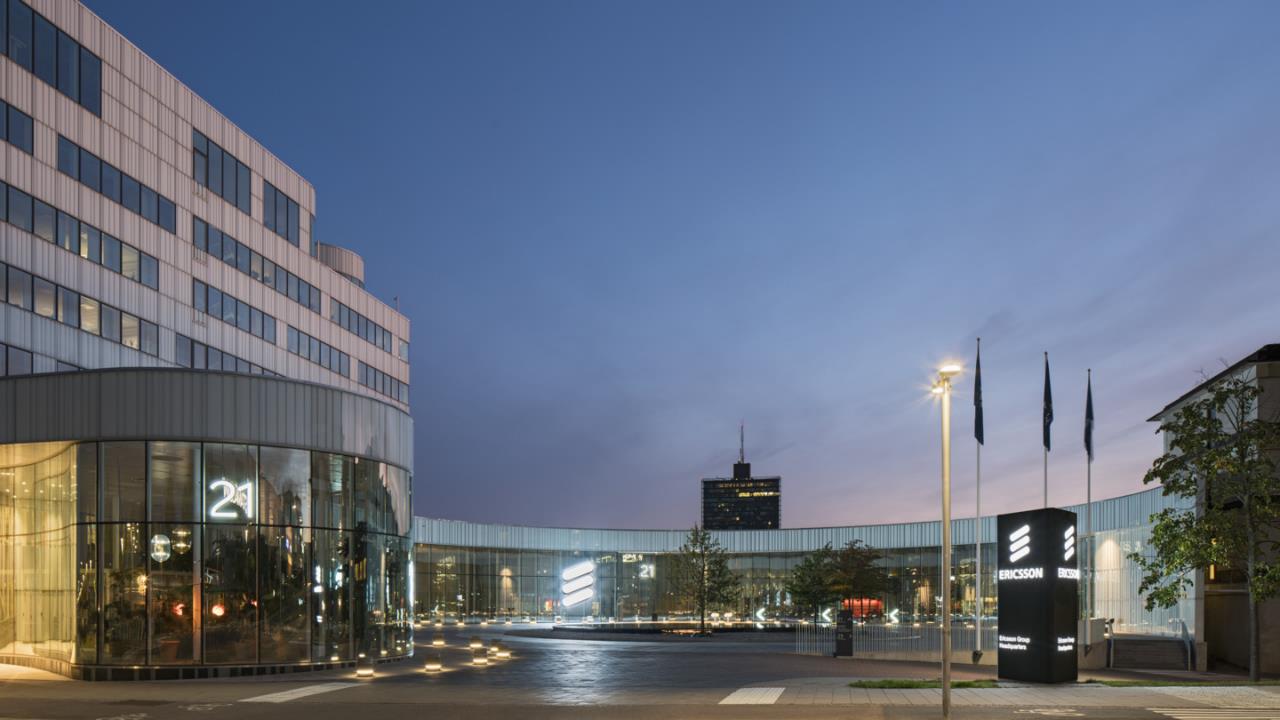 SA3#100bis-e eNPN merger discussion
Image: Ericsson headquarters, Kista, Sweden
2020-10-12
Agenda
Initial access –    15 minutes
Provisioning  –   15 minutes
SID revision  –    15 minutes
LSes         -      15 minutes
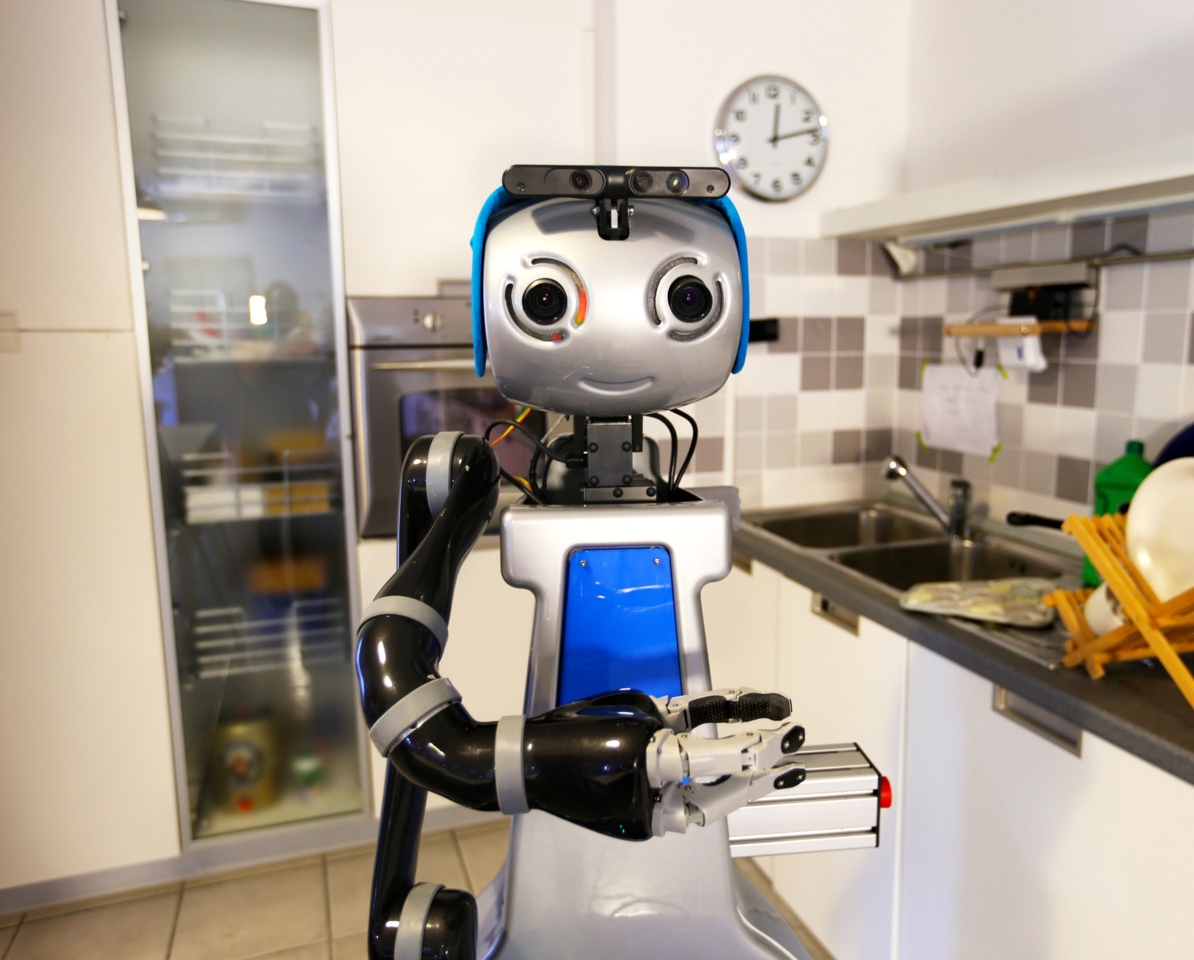 Initial Access
Provisioning
SID revision
LSes
Thank you for participating!